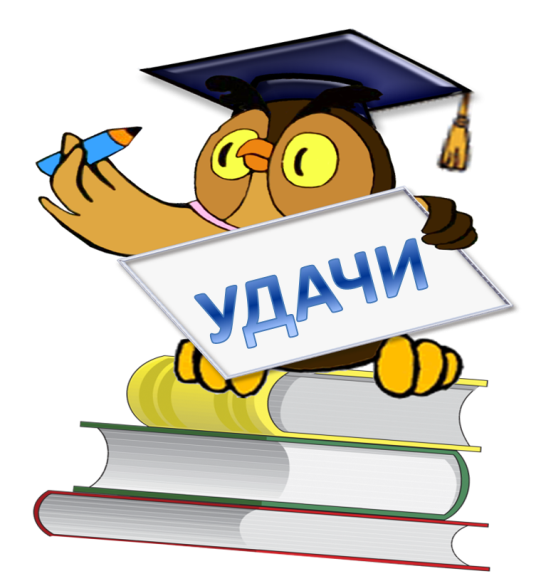 Подготовка обучающихся 9-х классов
к ГВЭ по математике
Ульчиекова Н.В., учитель математики
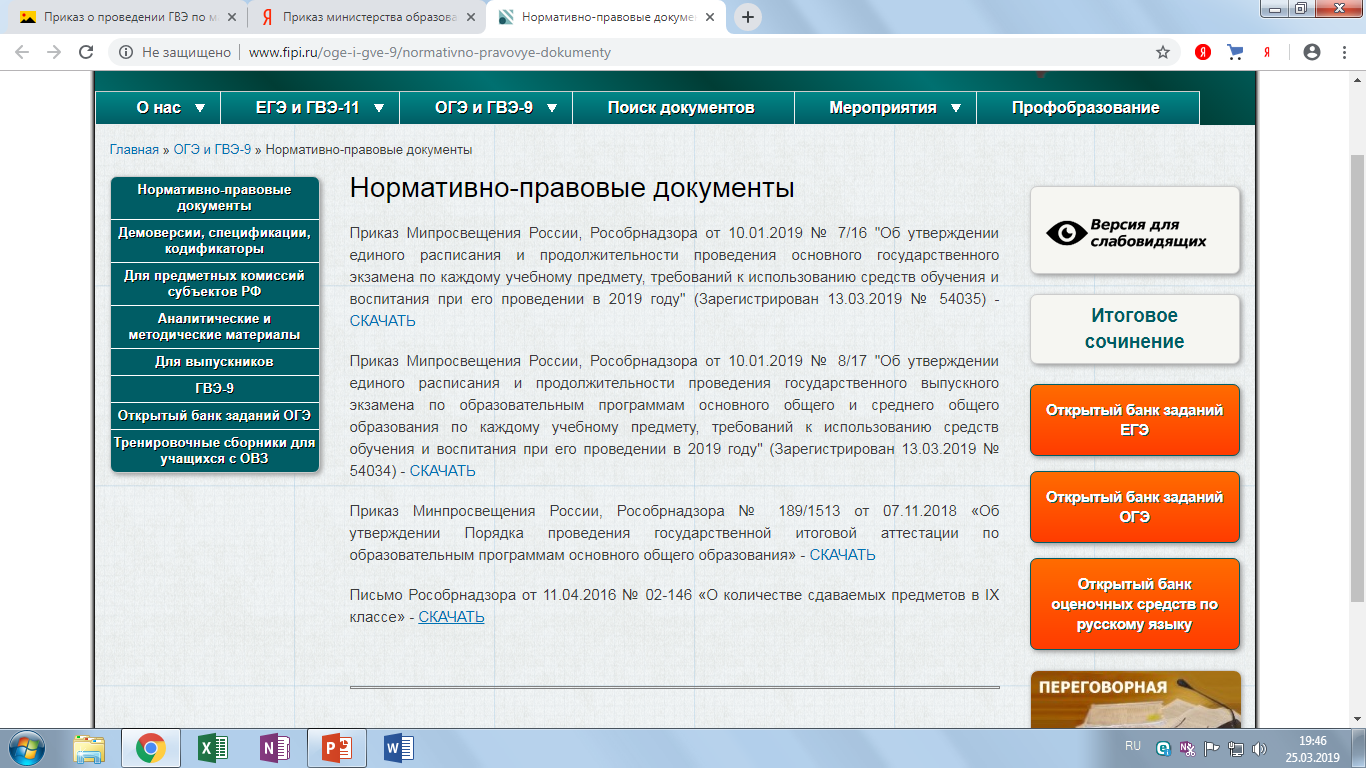 1.
Приказ от 10.01.2019 №8/17
Письмо Рособрнадзора от 11.04.2016 № 02-146
2. Изучение имеющихся методических пособий, 
рекомендованных ФИПИ для подготовки к экзамену.
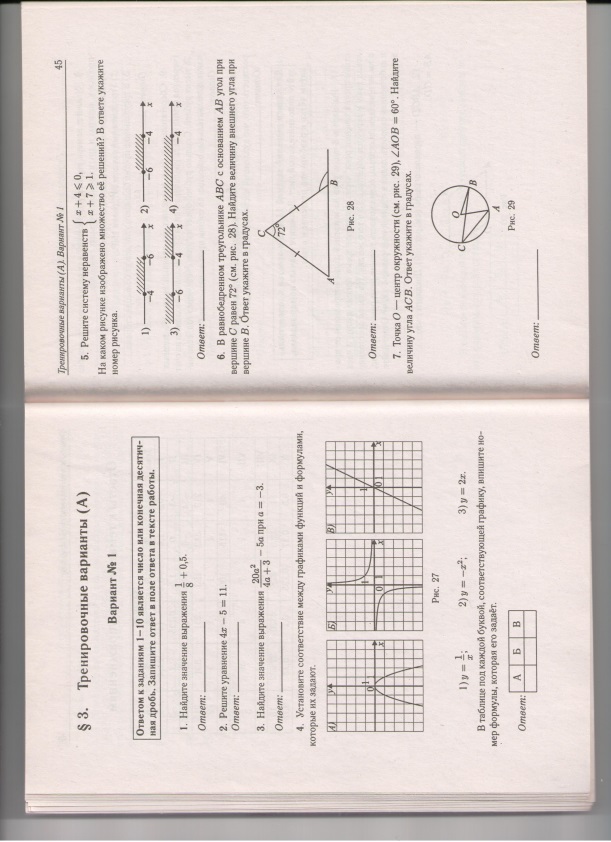 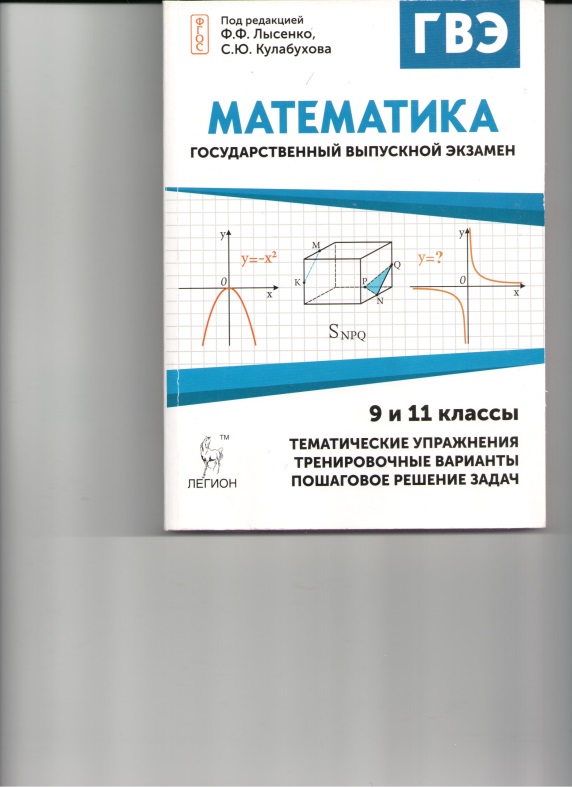 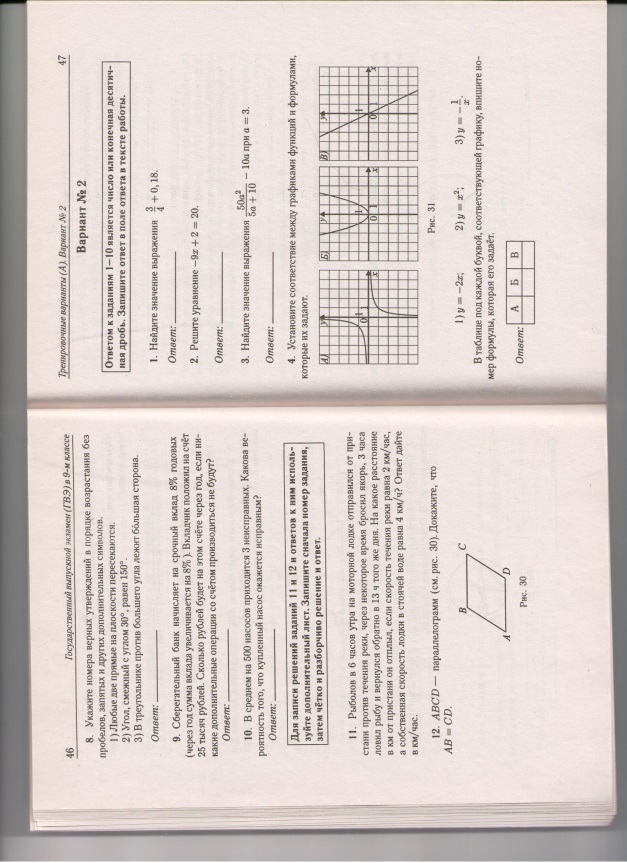 3. Информационный этап.
Знакомство обучающихся и их родителей с особенностями итоговой аттестацией:
- с условиями проведения экзамена, 
- временными рамками,
- со структурой текста,
с правилами заполнения бланков,
с критериями оценивания заданий.
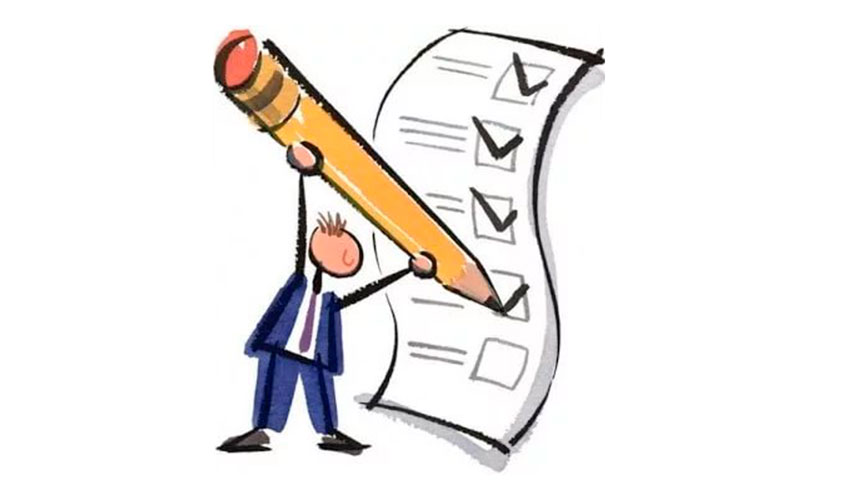 4. Мониторинг и диагностика.
 Проводятся на основе экзаменационных материалов для проверки
 уровня усвоения материала, определения пробелов в знаниях и 
планирования  итогового повторения с использованием 
индивидуально – дифференцированного подхода.
5. Коррекционная работа:
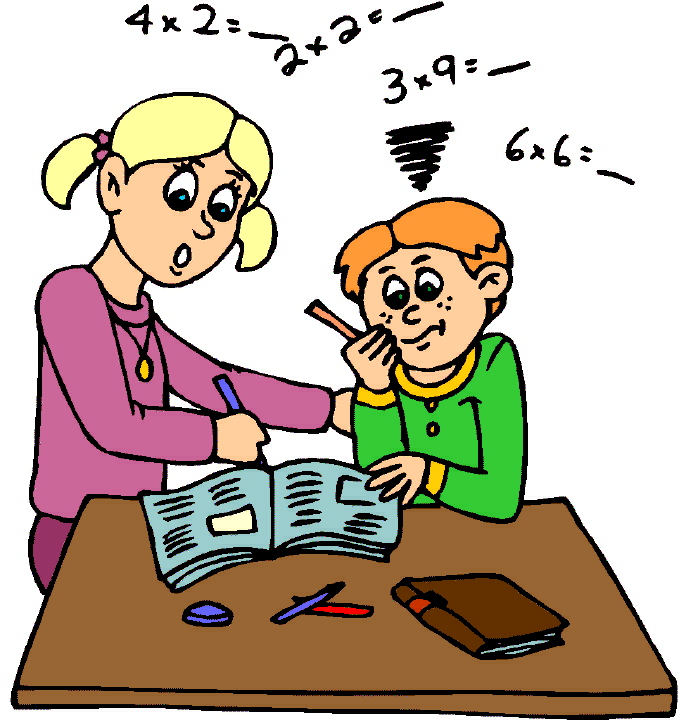 на каждом уроке через упражнения из материалов для подготовки к ГВЭ,
на консультациях после уроков,
на переменах во время проведения дидактической игры по средам и четвергам в рамках подготовки к ГВЭ,
через выполнение домашнего задания.